Figure 3. Endocannabinoid-induced LTP requires astrocyte Ca2+ signal. (A) Representative synaptic responses ...
Cereb Cortex, Volume 25, Issue 10, October 2015, Pages 3699–3712, https://doi.org/10.1093/cercor/bhu231
The content of this slide may be subject to copyright: please see the slide notes for details.
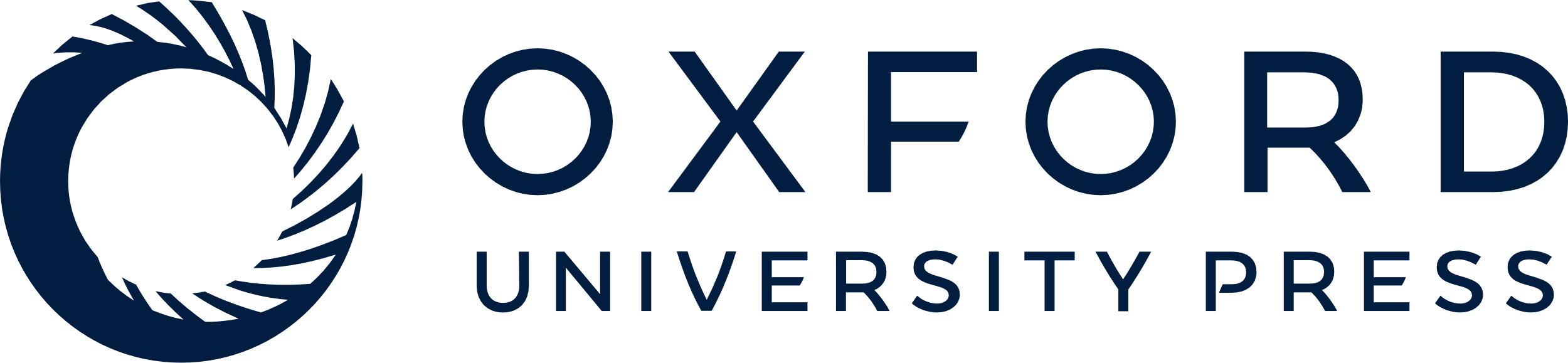 [Speaker Notes: Figure 3. Endocannabinoid-induced LTP requires astrocyte Ca2+ signal. (A) Representative synaptic responses (20 stimuli; top traces) and averaged EPSCs (n = 20 stimuli, including successes and failures; bottom traces) recorded from the eCB-releasing neuron before (basal) and after the neuronal depolarization (ND) to 0 mV in transgenic mouse IP3R2−/−. (B) Pr versus time in wild-type (n = 6) and IP3R2−/− mice (n = 6). Note the similar depolarization-induced suppression of excitation (DSE; dots denote the average response of 30 s bins). (C) Pseudocolor images representing fluorescence intensities of fluo-4-filled astrocytes before (Pre) and after depolarizing the eCB-releasing neuron to 0 mV (Post ND) in wild-type and IP3R2−/− mice. Scale bar, 20 μm. (D) Left, representative astrocyte Ca2+ responses to depolarization of the eCB-releasing neuron from 5 astrocytes shown in C. Right, astrocyte Ca2+ spike probability versus time from wild-type and IP3R2−/− mice (74 and 55 astrocytes from n = 8 and 8 slices, respectively). (E) Astrocyte Ca2+ spike probability before (basal, open bars) and after depolarizing the eCB-releasing neuron to 0 mV in wild-type and IP3R2−/− mice (filled bars; n = 8 and 8 slices, respectively). (F) Synaptic responses (20 stimuli; top traces) and averaged EPSCs (n = 20 stimuli, including successes and failures; bottom traces) recorded from the postsynaptic neuron before (basal) and 60 min after pairing protocol in slices from wild-type and IP3R2−/− mice. (G) Pr versus time after pairing protocol in slices from wild-type (n = 7) and IP3R2−/− mice (n = 8). (H) Relative changes of synaptic parameters 60 min after pairing protocol in wild-type (n = 7) and IP3R2−/− mice (n = 8). *P < 0.05, **P < 0.01.


Unless provided in the caption above, the following copyright applies to the content of this slide: © The Author 2014. Published by Oxford University Press. All rights reserved. For Permissions, please e-mail: journals.permissions@oup.com]